F. Falez, Md, Ph D
Troubles mentaux et insertion professionnelle
Position du problème
Évolution de l’invalidité pour troubles psychiques.
Évolution des connaissances.
Situation de handicap au travail
25/04/2014
trajets insertion. F. Falez INAMI
2
LTI aetiology
25/04/2014
trajets insertion. F. Falez INAMI
3
[Speaker Notes: Increase psy : 69%
Increase MS: 60%
Total increase: 65% versus 43%]
LTI aetiology
25/04/2014
trajets insertion. F. Falez INAMI
4
[Speaker Notes: Psy+MS= 62%]
Évolution des connaissances
Modèle médical: incapacité liée à la personne
Modèle bio-psycho-social: incapacité résultant de l’interaction entre la personne avec son état de santé et son environnement au travail 
CIF, modèle de Sherbrooke de Loisel, résultats de la  White Hall Study, étude « gazel » en France
25/04/2014
trajets insertion. F. Falez INAMI
5
Évolution des connaissances
Situation de handicap au travail

La personne
Antécédents médicaux
Symptomatologie
Durée de l’incapacité de travail
Croyances
Genre (femmes)
Âge
Niveau de formation (formation inférieure)
25/04/2014
trajets insertion. F. Falez INAMI
6
Évolution des connaissances
Situation de handicap au travail
Facteurs environnementaux
Conditions de travail
Faible support au travail
Faible autonomie
Attente forte de l’employeur
Manque de reconnaissance
Qualité des relations au travail
25/04/2014
trajets insertion. F. Falez INAMI
7
Évolution des connaissances
Situation de handicap au travail
Environnement proche
Présence d’un environnement proche
Attitude de l’environnement proche
Famille
Amis
Soignants
Qualité du diagnostic
Qualité du traitement
Attitude du soignant
25/04/2014
trajets insertion. F. Falez INAMI
8
Évolution des connaiassances
Situation de handicap au travail
Environnement éloigné
Niveau de protection sociale
Investissement dans la réhabilitation et la réorientation professionnelle.
Inégalités des revenus
Existence de syndicats
25/04/2014
trajets insertion. F. Falez INAMI
9
Expériences étrangères
Expérience au Québec et données canadiennes
Données des Pays-Bas
Données de Norvège
Conclusions?
25/04/2014
trajets insertion. F. Falez INAMI
10
Expérience québécoise
Interventions auprès de la personne
Reprise d’activité avant guérison
Contacts de l’entreprise vers l’employé
Intervention sur l’environnement au travail
Sensibiliser tous les acteurs sociaux (employeurs, syndicats, assurances, médecins à une action commune
25/04/2014
trajets insertion. F. Falez INAMI
11
Expérience québécoise
Actions sur l’environnement au travail
Paradigme de soutien de la personne en lieu de paradigme de contrôle
Formation et responsabilisation des cadres intermédiaires à favoriser le retour au travail
Action sur la haute direction pour instaurer une culture de soutien
Sensibilisation des collaborateurs et des collègues à la culture de soutien.
25/04/2014
trajets insertion. F. Falez INAMI
12
Données en provenance des Pays-Bas
Expérience SHART- at work
Objectif: prévention des rechutes
Résultat
Efficacité de la prévention des rechutes
Coût pour l’employeur supérieur à celui de la non prévention
25/04/2014
trajets insertion. F. Falez INAMI
13
Données en provenance de Norvège
Réhabilitation centrée sur la personne
Absence de résultats.
25/04/2014
trajets insertion. F. Falez INAMI
14
Conclusions
Niveau de preuve modéré (Canada) de l’efficacité des interventions suivantes:
Contact entre l’entreprise et la personne absente
Offre d’une adaptation du poste de travail
Contact avec le médecin traitant
Expertise ergonomique du poste de travail
Un agent d’insertion au sein de l’entreprise
25/04/2014
trajets insertion. F. Falez INAMI
15
Conclusions (2)
Niveau de preuve modéré (Canada) de l’efficacité des interventions suivantes:
Formation des supérieurs hiérarchiques et des employeurs
Amélioration de la gestion des relations dans l’entreprise
Créer un lien de confiance pour le retour au travail
Obtenir une bonne relation entre syndicats, employeurs et personnels de santé
25/04/2014
trajets insertion. F. Falez INAMI
16
Conclusions (3)
Niveau de preuve modéré (Canada) de l’efficacité des interventions suivantes:
Fournir aux assurés une information adéquate, concernant ses droits et ses obligations, dans un langage clair avec simplification des procédures
Vérifier la faisabilité du plan de retour au travail à chaque étape
Obtenir de la direction de l’entreprise les supports nécessaires au retour au travail
D’impliquer la hiérarchie dans le processus de retour au travail et lui offrir une formation en ce sens
25/04/2014
trajets insertion. F. Falez INAMI
17
Recommandations de l’OCDE (2013)
Constats
Précocité de l’intervention
Responsabilisation des organismes assureurs
25/04/2014
trajets insertion. F. Falez INAMI
18
Constats
Passivité des OA dans la gestion de l’incapacité
Délai aléatoire de suivi des assurés
Temps insuffisant consacré aux assurés
Contact médical formel
Création d’un dossier vs accompagnement vesr le travail
25/04/2014
trajets insertion. F. Falez INAMI
19
Recommandations
Contact du médecin conseil avec l’assuré à risque de désinsertion professionnelle à un mois d’absence
Élaboration d’un plan de réinsertion 8 semaines après le début de l’incapacité
Coopération avec l’employeur, le salarié, le médecin traitant et le médecin du travail.
Responsabilisation financière des mutualités
Systématiser le dialogue entre le médecin conseil et le médecin du travail.
Revoir le dispositif d’accès au bénéfice de l’art 100§2
25/04/2014
trajets insertion. F. Falez INAMI
20
Les trajets d’insertion
Articulation sur les critères d’évaluation de l’article 100
Les trajets
25/04/2014
trajets insertion. F. Falez INAMI
21
Trajets d’insertion
Articulation sur les critères d’évaluation de l’article 100
Professions de références
Réorientation professionnelle
25/04/2014
trajets insertion. F. Falez INAMI
22
Les trajets
Retour  vers le poste de travail
Retour vers une autre profession de référence
Chez l’employeur
Sans réhabilitation professionnelle
Avec réhabilitation professionnelle
Assurance chômage
Sans réhabilitation professionnelle
Avec réhabilitation professionnelle
Réorientation professionnelle
Nouvelle définition: acquisition de compétences nouvelles.
25/04/2014
trajets insertion. F. Falez INAMI
23
Maintenir l’insertion professionnelle
Prescription de l’incapacité
Détection des cas à risque
Evaluation  de la personne et de son environnement 
Actions
25/04/2014
trajets insertion. F. Falez INAMI
24
Prescription de l’incapacité
Initiée par le médecin traitant
Éventuellement prolongée
Par le médecin traitant
Et ou par le médecin-conseil
Intégrer la perspective de retour au travail dans la prescription.
25/04/2014
trajets insertion. F. Falez INAMI
25
Détection des cas à risque
Variables explicatives
Âge
Genre
Statut marital
Niveau de formation
Perception de la personne quant à son retour au travail
Antécédents d’incapacité de travail
25/04/2014
trajets insertion. F. Falez INAMI
26
Précocité de l’intervention
Facteur pronostique de la réinsertion: la précocité
1er objectif: évaluer les obstacles
Facteurs personnels
Gravité de la pathologie
Croyances de la personne
Notion de retour thérapeutique au travail
Retour avant guérison
Retour favorise la guérison
25/04/2014
trajets insertion. F. Falez INAMI
27
Précocité de l’intervention
Évaluer les obstacles
Facteurs environnementaux
Environnement proche
« e410 Attitudes individuelles des membres de la proche famille »
	« e415 Attitudes individuelles des membres de la famille élargie »
« e420 Attitudes individuelles des amis »
« e450 Attitudes individuelles des professionnels de santé »
Établir collaboration avec le médecin traitant
25/04/2014
trajets insertion. F. Falez INAMI
28
Précocité de l’intervention
Évaluer les obstacles
Environnement au travail
« e425 Attitudes individuelles des connaissances, pairs, collègues, voisins et membres de la communauté »
« e430 Attitudes individuelles des personnes en position d'autorité »
« e435 Attitudes individuelles des personnes en position de subordination »
25/04/2014
trajets insertion. F. Falez INAMI
29
Actions du médecin conseil
Deuxième objectif: agir pour le retour au dernier poste de travail.
Action sur la personne
Évaluer l’incapacité sur le plan médical
Stimuler la perspective de retour au travail
Informer l’assuré sur les conséquences médico-sociales de l’incapacité
Favoriser la reprise partielle
Action sur l’environnement au travail
Collaboration avec le médecin du travail
Visite de préreprise
Adaptation temporaire ou définitive du poste de travail
25/04/2014
trajets insertion. F. Falez INAMI
30
Actions souhaitables
Deuxième objectif: agir pour le retour au dernier poste de travail.
Actions 
Sur l’employeur
Les cadres intermédiaires
Les collègues de travail
Nécessité de collaborateurs spécialisés dans ce domaine: « case disability managers »
25/04/2014
trajets insertion. F. Falez INAMI
31
Incapacité de longue durée d’emblée
Stimuler le contact avec l’entreprise
Stimuler la reprise partielle d’activité
Stimuler la formation continue dans la profession
25/04/2014
trajets insertion. F. Falez INAMI
32
Retour vers une autre profession
Retour vers une profession de référence
Où?
Dans l’entreprise si possible
Sinon par l’assurance chômage
Comment?
Sans réhabilitation professionnelle
Avec réhabilitation professionnelle
Aussi tôt que possible
25/04/2014
trajets insertion. F. Falez INAMI
33
Retour vers une autre profession
Retour vers une profession de référence
Quand commencer
Si possible, durant l’incapacité (utilisation de l’art 100§2)
Efficacité des conventions avec le VDAB, ACTIRIS, l’AWIPH et le FOREM?
Réorientation professionnelle
Nouveau métier ou
Acquisition de compétences nouvelles.
25/04/2014
trajets insertion. F. Falez INAMI
34
conclusions
25/04/2014
trajets insertion. F. Falez INAMI
35
Courage
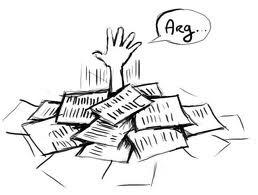 25/04/2014
trajets insertion. F. Falez INAMI
36